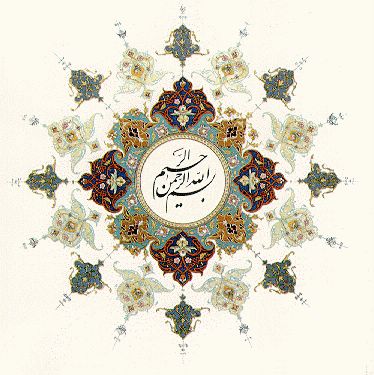 7 مهر 1393    روز جهانی قلب
1
راه هاي پيشگيري و كنترل بيمارهاي قلبي عروقي
تهيه و تنظيم 
مهدی میرحیدری
واحد مبارزه با بيماريهاي غير واگير
 مرکز بهداشت شهرستان قم
7 مهر 1393    روز جهانی قلب
2
مقدمه
در ايران بيماريهاي غير واگير مزمن و به ويژه بيماريهاي قلبي عروقي، بخش عمدهاي از علل مرگ و ناتواني را به خود اختصاص داده است. اكثر عوامل خطر اصلی در بيماريهاي غير واگير شناخته شده اند و حذف يا كنترل آنها مي تواند مانع از بروز بيش از 80 درصد بيماريهاي قلبي، سكته مغزي و ديابت و 40 درصد سرطانها شود. توسعه اقتصادي و صنعتی، ماشینی شدن زندگی، سبب تغييراتي در شيوه زندگي شده است كه در ايجاد بيماري قلبي عروقي نقش مهمي دارند.
مهمترين عوامل خطر در بيماريهاي قلبي عروقي عبارتند از: تغذيه نامناسب، چاقي، فعاليت بدني ناكافي، مصرف سيگار، فشار خون بالا، اختلال در چربي خون، ديابت و سن بالا
7 مهر 1393    روز جهانی قلب
3
بيماريهاي قلبي عروقي و عوامل خطر
وضعيت بيماريهاي قلبي عروقي در جهان و ايران 
هر ساله نزديك بر 32 ميليون مورد سكته قلبي و مغزي در دنيا رخ مي دهد كه باعث مرگ بيش از 17 ميليون نفر مي شود.
60% موارد مرگ در سال 2000 در جهان به علت بيماريهاي غير واگير بوده  كه برآورد مي شود تا سال 2020 ميلادي به 73% برسد. سهم بيماريهاي قلبي عروقي از اين ميزان بيش از 48%  است.
بيش از 20 ميليون مورد از 64 ميليون مرگ در سال 2015 مربوط به بيماريهاي قلبي عروقي خواهد بود و در صورتي كه اقدامات موثر انجام نشود، انتظار مي رود موارد مرگ ناشي از بيماريهاي مزمن از 2005 تا 2015 حدود 17% افزايش يابد و از 35 ميليون مرگ به 41 ميليون مرگ برسد.
7 مهر 1393    روز جهانی قلب
4
بيماريهاي قلبي عروقي و عوامل خطر
وضعيت بيماريهاي قلبي عروقي در ايران 
در كشور ما بيماريهاي قلبي عروقي علت 39/3 درصد مرگ (اولين علت مرگ) هستند كه از اين ميزان، 19/5درصد مربوط به سكته قلبي، 9/3درصد مربوط به سكته مغزي و 10/5درصد باقيمانده مربوط به ساير بيماريهاي قلبي عروقي است.
اين بيماريها به ميزان قابل توجهي قابل پيشگيري هستند و با اجراي مداخلات موثر براي كاهش عوامل خطر آنها مي توان مرگ زودرس ناشي از بيماريهاي قلبي عروقي، سكته مغزي و ديابت را كاهش داد.
* داشتن قلبي سالم براي حيات انسان ضروري است. بيماريهاي قلبي عروقي به سن يا جنس خاص اختصاص ندارد و همه افراد در هر سن و جنسي ممكن است در معرض ابتلا به اين بيماري ها باشند.
5
7 مهر 1393    روز جهانی قلب
* بعضي افراد بيشتر در معرض ابتلا به بيماري قلبي عروقي هستند و بنابراين، اطلاع از عوامل خطر اين بيماري ها، مي تواند به پيشگيري و كنترل بيماريهاي قلبي عروقي كمك كند.
جدول عوامل خطر بيماريهاي قلبي عروقي و ميزان شيوع آنها، بر اساس اطلاعات سال 1388
* عامل خطر، عاملي است كه احتمال ابتلا به يك عارضه يا بيماري را افزايش مي دهد.
** منظور از عوامل خطر در سه رديف آخر جدول (مصرف سيگار روزانه، مصرف ميوه و سبزي كمتر از 5 واحد در روز، كم تحركي، اضافه وزن و چاقي و فشار خون بالاست.)
7 مهر 1393    روز جهانی قلب
6
سكته قلبي
بيماريهاي قلبي عروقي اولين علت مرگ مير در ايران است كه براساس آمار سال 1383، بيش از 39 درصد كل علل مرگ ها را شامل مي شود. عمده اين موارد مرگ به انسداد رگهاي خون رسان به قلب (عروق كرونر) است.
رسوب تدريجي كلسترول (يكي از انواع چربي خون) و ساير چربيها و مواد، در ديواره داخلي سرخرگ هاي بدن، باعث ايجاد پلاكهايي در جدار اين عروق مي شود كه منجر به تنگ، سفت و سخت شدن ديواره رگ ها خواهد شد. به اين حالت تصلب شرايين يا آترواسكلروز گفته مي شود.
افزايش رسوب چربي باعث تنگي و باريك شدن شريانها شده و مانع خون رساني كافي به بافتها مي شود. در صورتي كه اين اتفاق در عروق كرونر قلب رخ دهد، مي تواند خون رساني به عضله قلب را كم و يا حتي قطع كند. به اين حالت كه خون كافي به عضله قلب نمي رسد ايسكمي قلب مي گويند.
اين وضعيت سبب ايجاد درد قلبي (آنژین صدري) خواهد شد.
7
7 مهر 1393 روز جهانی قلب
ترومبوز
پلاک در دیواره رگ
گاهي سطح پلاكهاي چربي در جدار شريان كرونر ترك ميخورد و دچار پارگي مي شود. اين پديده باعث تجمع پلاكتها (سلولهايي كه وظيفه انعقاد خون در زمان خونريزي را دارند) و ايجاد لخته در اين ناحيه مي شود كه به آن ترومبوز مي گويند. اين لخته باعث تنگتر شدن مجراي عروق كرونر و كاهش بيشتر خون رساني به عضله قلب مي شود
لخته خون
* با ادامه محروميت عضله قلب از اكسيژن، قلب دچار آسيب مي شود. اگر اين لخته خون به حدي بزرگ شود كه به طور كامل مسير جريان خون را مسدود كند، بخشي از بافت عضله قلب كه توسط آن شريان تغذيه مي شود، مي ميرد. به اين وضعيت حمله قلبي يا سكته قلبي مي گويند.
گسترش پلاك به طرف داخل جداره رگ و يا حركت لخته خون از ساير قسمت هاي دستگاه گردش خون و قرار گرفتن در داخل عروق كرونر نيز مي تواند باعث انسداد عروق كرونر قلب شوند.
8
7 مهر 1393 روز جهانی قلب
عوامل خطر سكته قلبي
عوامل خطر ارثي يا ژنتيكي
عوامل خطر اكتسابي
اين عوامل به نوع فعاليتها و رفتارهايي كه در زندگي انتخاب مي كنيم و انجام مي دهيم بستگي دارند و با تغيير شيوه زندگي و مراقبت پزشكي اين عوامل، قابل  حذف يا كنترل هستند.
فرد با آنها به دنیا مي آيد و قابل تغيير  نيستند. با اين حال با تغيير شيوه زندگي و مراقبتهاي بهداشتي درماني، مي توان از ميزان تاثير اين عوامل كم كرد.
7 مهر 1393    روز جهانی قلب
9
1- افرادي كه داراي سابقه خانوادگي هستند. ( به ويژه وجود سابقه سكته قلبي در پدر يا برادر قبل از 55 سالگي و يا مادر يا خواهر قبل از 65 سالگي)
2- افرادي كه حداقل يكي از اعضاء درجه يك خانواده (پدر، مادر، خواهر و برادر) آنها بيماري فشار خون بالا دارند.
افراد در معرض عوامل خطر غير قابل اصلاح
3- افرادي كه حداقل يكي از اعضاي درجه يك خانواده آنها ميتلا به بيماري ديابت نوع 2 است.
4- افرادي كه حداقل يكي از اعضاي درجه يك خانواده آنها اختلالات چربي خون (LDL بالا و HDL پايين) دارند.
5- سالمندان 60 سال و بالاتر
6- زنان بعد از سن يائسگي
10
7 مهر 1393    روز جهانی قلب
9-افراد مبتلا به ديابت
1-افرادي كه دخانيات (سيگار، قليان، پيپ، چپق و ...) مصرف مي كنند.
8-افرادي دارای اضافه وزن و چاقي
افراد در معرض عوامل خطر قابل اصلاح
7-افراد با فعاليت بدني ناكافي
2-افراد داراي تغذيه نامناسب
6-افرادي كه تحت فشارهاي رواني (استرس) هستند.
3-افرادي كه بدون سابقه فاميلي ،LDL بالا دارند.
5-فرادي كه بدون سابقه بيماري در افراد درجه يك خانواده، مبتلا به فشار خون بالا هستند.
4-مردان با HDL كمتر از 40 و زنان با HDL كمتر از 50(بدون سابقه بيماري در افراد درجه يك خانواده)
*در صورت وجود بيش از  يك عامل خطر در فرد، اثرات نامطلوب آنها تشديد مي شود. بنابراين با مشاهده يك يا چند مورد از اين عوامل، مراجعه به پزشك و كنترل آن ها ضروري است تا به اين ترتيب، از بروز سكته قلبي جلوگيري شود.
7 مهر 1393    روز جهانی قلب
11
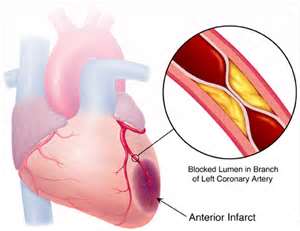 تشخيص سكته قلبي
احساس فشار آزار دهنده، سنگيني يا درد در وسط قفسه سينه كه معمولا به طور ناگهاني شروع مي شود و بيش از چند دقيقه ادامه يابد، مهمترين علامت باليني در سكته قلبي است.
اگر اين درد به شانه ها، گردن، بازوها و فك پايين انتشار داشته باشد، جدي تر خواهد بود. ساير نشانه هايي كه ممكن است همراه درد قفسه سينه باشند، احساس سبكي سر، سرگيجه شديد بدون علت، سنكوپ، تنگي نفس (در حال استراحت يا در حال فعاليت)، عرق كردن و ناراحتي معده است. همراه در قفسه سينه يا تنگي نفس ممكن است حالت تهوع نيز رخ دهد.
* معمولا در سكته قلبي، درد و ناراحتي قفسه سينه بسيار شديد و مشخص است، ولي در بعضي موارد ممكن است شدت درد معمولي باشد و گاهي نيز بيمار به علت خفيف بودن نشانه ها از درخواست كمك خودداري مي كند. در برخي بيماران نيز ممكن است حتي دردی قفسه سينه نداشته باشد و فقط نشانه هايي از درد در بازو يا گلو وجود داشته باشد.
12
7 مهر 1393    روز جهانی قلب
نكته: بايد به خاطر داشت هميشه در سكته قلبي همه اين علايم رخ نمي دهد و افراد ممكن است نشانه هاي مختلفي را تجربه كنند.
نكته: وقتي نشانه هاي سكته قلبي در فردي رخ مي دهد، در اغلب اوقات او اميدوار است كه اين وضعيت مربوط به شرايط ديگري مانند سوءهاضمه يا كشيدگي عضلات جدار سينه باشد، به همين علت براي مراجعه به مراكز درماني كوتاهي ميكند. اين تاخير مي تواند مرگ آور باشد. سرعت عمل در اين موقع بسيار حياتي است.
يك ساعت اول بعد از شروع سكته قلبي مهمترين زمان است و به آن زمان طلايي گفته مي شود. هرچه درمان زودتر انجام شود، آسيب عضله قلب كمتر و احتمال زنده ماندن بيشتر مي شود. هرچه درمان ديرتر انجام شود و مدت زماني كه خون به عضله قلب نمي رسد طولاني تر باشد، صدمه عضله قلب وسيع تر مي شود و بافت قلب بيشتري از بين مي رود.
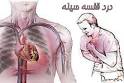 13
7 مهر 1393    روز جهانی قلب
در برخورد با يك بيمار سكته قلبي چه بايد كرد؟
1- اگر نشانه هاي سكته قلبي در فردي رخ دهد و بيش از چند دقيقه ناراحتي او ادامه داشته باشد، بايد بلافاصله به بيمارستان اعزام شود. بنابراين در اين موارد، لازم است فوراً اورژانس را خبر كنيم. در اين شرايط بيمار نبايد هيچ حركت يا فعاليتي انجام دهد.
فعاليت، نياز بيمار به خون و اكسيژن براي بافتهاي بدن و به خصوص عضله قلب را افزايش مي دهد و سبب مي شود بخش بيشتري از بافت قلب دچار كم خوني شود و آسيب ببيند. اگر فرد ديگري در دسترس بيمار نباشد، خود بيمار بايد براي مراجعه به بيمارستان يا تماس با فوريتها، اقدام نمايد.
7 مهر 1393 روز جهانی قلب
14
هدف از درمان سكته قلبي
تسكين درد، حفظ عملكرد عضله قلب، پيشگيري از بروز سكته مجدد و پيشگيري از مرگ بيمار است.
* افراد مبتلا به بیماری عروق کرونر قلب، لازم است شماره تلفن فوريتهاي پزشكي (اورژانس)، آدرس محل زندگي، به همرا داشتن اطلاعات اورژانسي مربوط به شرايط خاص، داروهای مصرفی و سایر بيماري های خود را بهمراه داشته باشند.
نكته
* بسياري از مردم فكر مي كنند كه سكته قلبي همواره به شكل ناگهاني و شديد اتفاق مي افتد. اما واقعيت اين است كه بسياري از حملات به صورت آهسته و با يك درد و ناراحتي معمولي و ملايم شروع مي شود. اگر اين نشانه ها رخ دهد، نبايد آن ها را ناديده گرفت. البته گاهي ممكن است نشانه هاي سكته قلبي در يك فرد در هر حمله متفاوت باشد و به صورت ديگري تظاهر كند، لذا مورد توجه قرار نمي گيرد.
7 مهر 1393 روز جهانی قلب
15
اگر درد قلبي در حين فعاليت ايجاد شود، فورا بايد فعاليت را متوقف كرد و استراحت كرد.
در زمان بروز درد قلبي چه بايد
افرادي كه بيماري عروق كرونر قلب دارند و احتمال بروز درد يا سكته قلبي در آنها بيشتر است، بايد به دردهاي قلبي بيشتر توجه كنند و هميشه به همراه خود داروي سريع الاثر نيتروگليسرين (قرص هاي زير زباني به شكل دانه هاي تسبيح) داشته باشند.
اين داروها ديواره عروق كرونر را گشاد و جريان خون به عضلات قلب را بيشتر مي كنند و نياز به اكسيژن را كاهش مي دهند. هر زمان احساس شود درد قلبي در حال رخ دادن است، بايد يكي از اين قرصها را زير زبان گذاشت و اجازه داد تا حل شود. اگر گذاشتن يك قرص زير زباني و استراحت كردن، درد را كاهش نداد، مي توانيم تا حداكثر سه قرص زير زباني به فاصله حداقل 5 دقيقه استفاده كنيم. براي تسكين درد نبايد از مقادير بيشتر داروهاي زير زباني استفاده كرد.
7 مهر 1393 روز جهانی قلب
16
دلايل عدم مراجعه به موقع بيماران سكته قلبي به بيمارستان
برخي بيماران چون از علايم بيماري هاي قلبي اطلاع ندارند، نشانه هاي خود را به ساير مسايل مرتبط مي دانند.
گروهي از بيماران از اين كه با تشخيص يك بيماري خطرناك بستري شوند، وحشت دارند.
بعضي نمي دانند  كه مراجعه فوري به بيمارستان چقدر اهميت دارد.
سالمندان و افراد جوان در كمك گرفتن از مركز درماني ،تاخير بيشتري دارند.
برخي احساس مي كنند اگر به بيمارستان مراجعه كنند، ولي بيماري آنها جدي نباشد،شرمنده مي شوند.
17
7 مهر 1393 روز جهانی قلب
درد قفسه سينه بدون دليل واضح، بطور مكرر رخ دهد.
در قفسه سينه بيش از 10 تا 15 دقيقه ادامه يابد
دردهاي قفسه سينه كه نيازمند مراجعه فوري به پزشك يا تماس با اورژانس هستند:
نشانه هاي جديدي مثل تعريق و تنگي نفس ايجاد شود
بعد از استراحت و يا گذاشتن قرص زير زباني درد ساكت نشود.
درد قفسه سينه شديدتر از حالت معمول باشد.
براي اولين بار درد قلبي در حالت استراحت رخ دهد
درد قفسه سينه با هر يك از نشانه هاي عرق سرد و رنگ پريدگي پوست، تنگي نفس، تهوع يا استفراغ، گيجي يا سنكوپ، ضعف يا خستگي بدون علت، نبض سريع يا نامنظم رخ دهد.
7 مهر 1393    روز جهانی قلب
18
سكته مغزي چيست؟
سلولهاي مغز بايد همواره از طريق خون و اكسيژن و گلوكز تغذيه شوند. اگر سلولهاي مغز به علت پارگي شريانهاي مغزي و يا انسداد آن، در دريافت اكسيژن و گلوكز مشكل پيدا كنند، از بين مي روند و حمله مغزي يا سكته مغزي رخ مي دهد
احتمال بروز سكته مغزي در چه كساني بيشتر است؟
خطر سكته مغزي در يك فرد بستگي به زمينه ارثي، فرآيند طبيعي بدن و شيوه زندگي او دارد. عوامل ارثي يا ناشي از فرآيندهاي طبيعي، قابل تغيير نيستند، ولي عوامل اكتسابي ناشي از محيط را تا حدودي مي توان اصلاح كرد. به اين ترتيب، در مواردي كه نمي توان زمينه ارثي را تغيير داد و يا از بين برد،كاهش عوامل خطر قابل اصلاح، اهميت بيشتري پيدا مي كند.
19
7 مهر 1393    روز جهانی قلب
عوامل خطر غير قابل اصلاح
1-سن:
با افزايش سن خطر بروز سكته مغزي نيز افزايش مي يابد. بعد از  55 سالگي احتمال بروز سكته مغزي به ازاي هر 10سال افزايش سن، دو برابر مي شود. البته بايد دانست كه سكته مغزي منحصر به افراد مسن نيست و در سنين پايين تر نيز ممكن است رخ دهد.
2-جنس:
ميزان مرگ ناشي از سكته مغزي در زنان جوان، نسبت به مردان جوان، كمتر است. در دوران بعد از يائسگي به علت تغييرات هورموني، ميزان بروز سكته مغزي در زنان به سرعت افزايش مي يابد و با مردان برابر مي شود.
3-زمينه خانوادگي يا ژنتيكي:
در بعضي از خانواده ها، بروز اين بيماري ها بيشتر است.
7 مهر 1393    روز جهانی قلب
20
عوامل خطر قابل اصلاح در سكته مغزي
1. فشارخون بالا:
فشارخون بالا مهمترين عامل سكته مغزي است و بسياري از سكته هاي مغزي با تشخيص و كنترل فشارخون بالا قابل پيشگيري خواهند بود.
2. بيماريهاي قلبي (مانند بيماري عروق كرونر و يا اختلال در آهنگ ضربان قلب) و بيماري در ساير عروق بدن:
دومين عامل خطر مهم سكته مغزي و مرگ ناشي از آن بيماري ها هستند.
3. مصرف دخانيات:
مصرف مواد دخاني به ويژه اگر با مصرف قرص جلوگيري از بارداري همراه باشد، خطر بروز سكته مغزي را افزايش مي دهد.
4. سابقه سكته مغزي يا حمله ايسكمي مغزي گذرا:
 احتمال بروز سكته مغزي را چند برابر بيشتر مي كند.
5. غلظت خون:
تعداد زياد گلبول قرمز خون، مي تواند احتمال ايجاد لخته را افزايش دهد و احتمال سكته مغزي را بالا ببرد.
21
7 مهر 1393    روز جهانی قلب
عوامل خطر قابل اصلاح در سكته مغزي (ادامه)
6. اختلال چربي هاي خون:
كلسترول خون بالا خطر سكته مغزي را افزايش مي دهد، چون سبب افزايش رسوب چربي در جدار رگ ها مي شود و با باريك شدن مجراي شريانها و كاهش جريان خون به مغز، بروز سكته مغزي را باعث مي گردد. كلسترول كلسترول بالا در خون مي تواند با تغييراتي در رژيم غذايي و در بعضي موارد مصرف دارو كاهش يابد.
7. ديابت:
موجب آسيب عروق خوني و سرعت گرفتن روند ايجاد تصلب شرايين (آترواسكلروز) از جمله شريانهاي مغزي مي شود.
8. مصرف الكل:
مصرف مشروبات الكلي نيز احتمال سكته مغزي را افزايش مي دهد.
9. كم تحركي :
به طور غير مستقيم در ايجاد خطر سكته مغزي نقش دارد. در واقع كم تحركي موجب چاقي مي شود.
10. چاقي :
چاقي موجب ديابت و فشار خون بالا مي گردد و مي تواند سبب خطر بروز سكته مغزي شود.
7 مهر 1393    روز جهانی قلب
22
روشهاي كاهش خطر بروز سكته هاي قلبي و مغزي
1. كنترل منظم فشار خون
فشار خون مهمترين عامل خطر در بروز سكته مغزي است. فردي كه فشار خون سيستول كمتر از 120ميلي متر جيوه و يا فشار خون دياستول كمتر از 80 ميلي متر جيوه دارد، به شرطي كه ديابت، چاقي يا ساير عوامل خطر زمينه اي را نداشته باشد، كافي است هر دو سال يك بار فشارخون خود را كنترل نمايد. در صورت داشتن فشارخون بالاتر از اين ميزان، بايد به پزشك مراجعه كرد. در فرايند كنترل فشارخون بالا، علاوه بر تجويز دارو توسط پزشك،كنترل وزن در حد مطلوب، فعاليت بدني كافي و منظم و رعايت رژيم غذايي متعادل و مناسب، نقش اساسي در پيشگيري از سكته مغزي و قلبي دارند.
7 مهر 1393    روز جهانی قلب
23
روشهاي كاهش خطر بروز سكته هاي قلبي و مغزي
كنترل منظم فشار خون (ادامه)
7 مهر 1393    روز جهانی قلب
24
روشهاي كاهش خطر بروز سكته هاي قلبي و مغزي
2. مصرف نكردن دخانيات (سيگار، قليان، پيپ و....)
استعمال دخانيات موجب تصلب شرايين شده كه اين موضوع عامل افزايش بروز سكته هاي قلبي و مغزي مي شود.
3. حفظ كلسترول و قند خون در حد مطلوب:
رژيم غذايي مناسب و فعاليت بدني، از عوامل مهم كاهش كلسترول خون هستند. گاهي مصرف دارو نيز توصيه مي شود. با رعايت رژيم غذايي متناسب با شرايط زندگي و شغلي و پرهيز از مصرف غذاهاي شيرين، چرب و پرنمك، مي توان از بروز سكته مغزي و قلبي پيشگيري كرد.
4. كم كردن وزن:
كاهش 5 تا 10 درصد وزن در افرادي كه اضافه وزن دارند، نقش مهمي در كنترل عوامل خطر سكته مغزي و قلبي خواهد داشت.
25
7 مهر 1393    روز جهانی قلب
روشهاي كاهش خطر بروز سكته هاي قلبي و مغزي
5. فعاليت بدني يا ورزش منظم:
فعاليت بدني در كاهش فشار خون بالا، كلسترول خون بالا، اضافه وزن و ديابت موثر است. 30 تا 60 دقيقه فعاليت بدني روزانه با شدت متوسط (به طوري كه سبب افزايش ضربان قلب و تنفس شود، اما بتوان به راحتي صحبت كرد) توصيه شده است.
6. معاينات پزشكي منظم:
لازم است عوامل خطر مهم مثل مصرف دخانيات؛ كلسترول خون بالا، قند خون بالا و عوامل كمك كننده در بروز سكته قلبي و سكته مغزي مثل افزايش وزن و چاقي و كم تحركي، به طور منظم از نظر پزشكي بررسي شوند.
7. مصرف نكردن مشروبات الكلي:
مصرف مداوم نوشابه هاي الكلي، فشارخون را افزايش مي دهد و احتمال سكته مغزي و قلبی را افزايش مي دهد..
26
7 مهر 1393    روز جهانی قلب